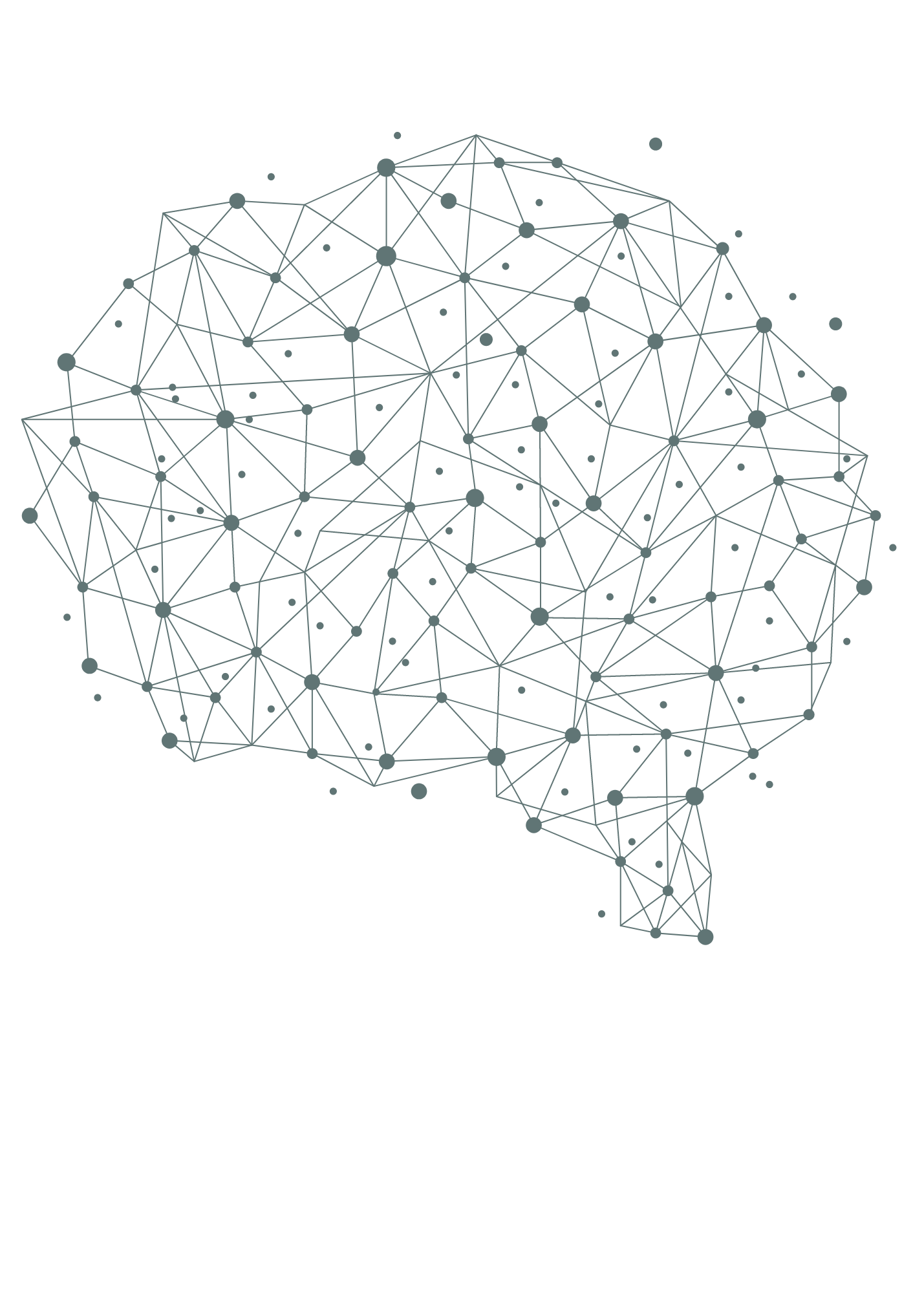 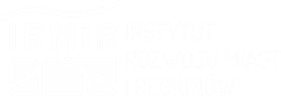 Jak skutecznie zarządzać danymi?
Prezentacja planu działań dla miast
Wojciech Łachowski
Jarosław Banaś
Beata Jastrzębska
13 czerwca 2023
Dlaczego warto zarządzać danymi?
Od czego zacząć?
Grupa zarządzająca
Diagnoza stanu istniejącego
Wizja, cele i efekty
Plan Zarządzania Danymi
Model danych
Standard danych
Standard organizacyjny
Ewaluacja
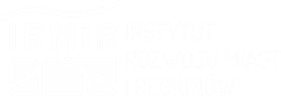 ⧫ Plan wystąpienia
13 czerwca 2023
Jak skutecznie zarządzać danymi?
Dlaczego warto zarządzać danymi
1.
„
Zarządzanie danymi
to zbiór procesów, procedur, wytycznych, standardów, narzędzi i technologii, których wykorzystanie służyć ma organizowaniu struktury oraz zapewnieniu dostępności, jakości, spójności, walidacji i bezpieczeństwa danych w organizacji.
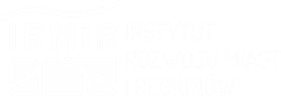 ⧫ Dlaczego warto zarządzać danymi?
Łachowski W. (red.), Zarządzanie danymi w mieście. 
Podręcznik dla samorządów
Poprawne zarządzanie danymi w mieście to:
ODPOWIENDNIA struktura organizacyjna urzędu z jednostką odpowiedzialną za dane miejskie
⯈
⯈
wysoka jakość danych
ZINTEGROWANE dane pochodzące z różnych źródeł i systemów
⯈
jasno OKREŚLONE zadania
dla pracowników
⯈
wykorzystywany POTENCJAŁ 
analityczny danych
⯈
ŚWIADOMI pracownicy w 
zakresie dostępności i pozyskiwania danych
⯈
13 czerwca 2023
Jak skutecznie zarządzać danymi?
[Speaker Notes: Zarządzanie danymi:
diagnostyka,
Plan

MIEJSCE NA PYTANIA, ZADANIE – DZIALANIA  WKOMORKACH JAKIEŚ SCHEMATY,
BARIERY W SYSTEMACH, ADUDYCIE, DANYCH]
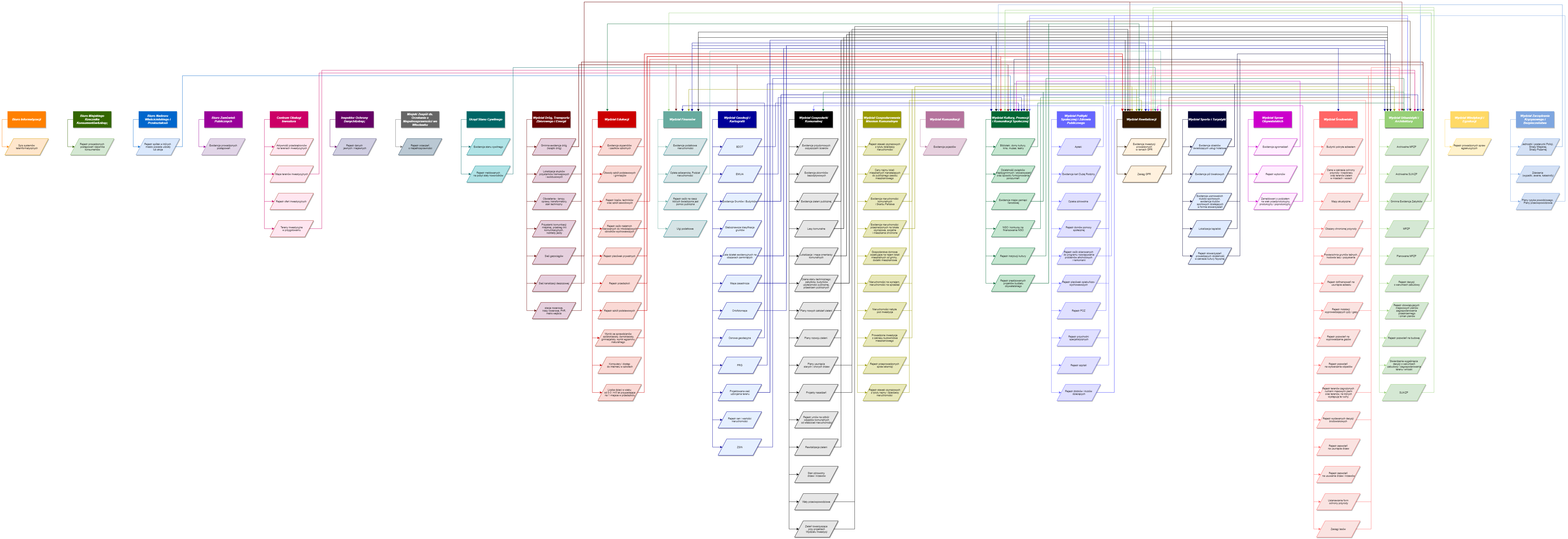 ⯈
Poprawne zarządzanie danymi    	                Zarządzanie miastem w oparciu o dane
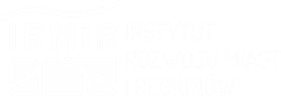 ⧫ Dlaczego warto zarządzać danymi?
Jak skutecznie zarządzać danymi?
13 czerwca 2023
2.
Od czego zacząć?Grupa zarządzającaDiagnoza stanu istniejącegoWizja, cele i efekty
Przygotowanie do stworzenia planu zarządzania danymi powinien się składać z następujących elementów:
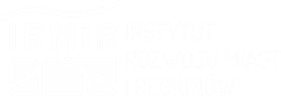 2
Plan zarządzania danymi
⧫ Od czego zacząć?
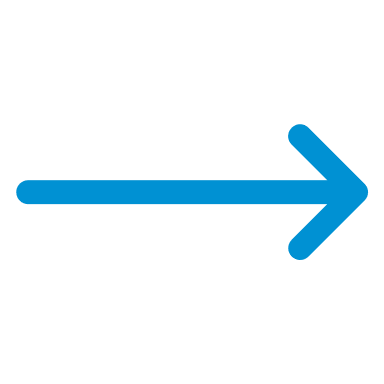 1
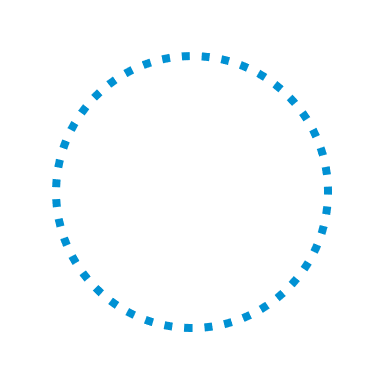 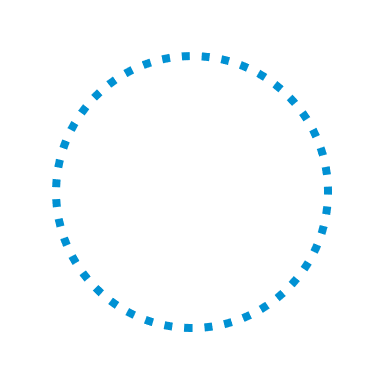 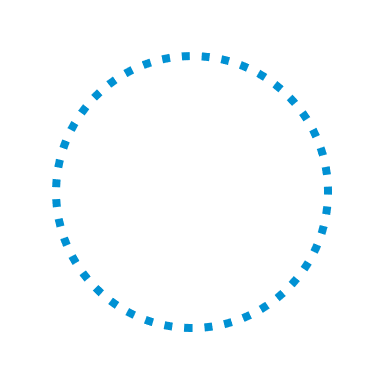 3
Powołanie grupy roboczej lub zlecenie opracowania
Diagnoza
 stanu istniejącego
Wskazanie 
wizji oraz celów
i efektów
13 czerwca 2023
Jak skutecznie zarządzać danymi?
⯈
Grupa robocza do opracowania planu
powołana przez prezydenta lub burmistrza
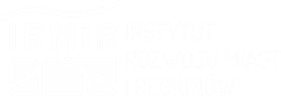 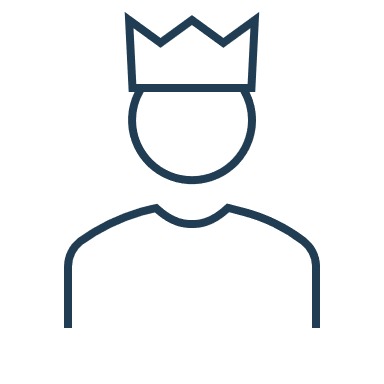 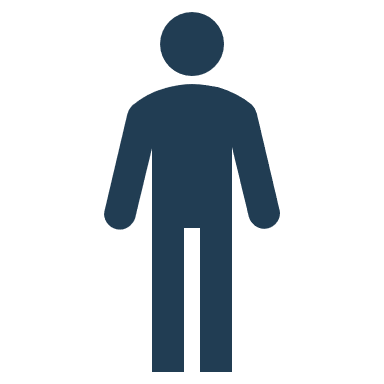 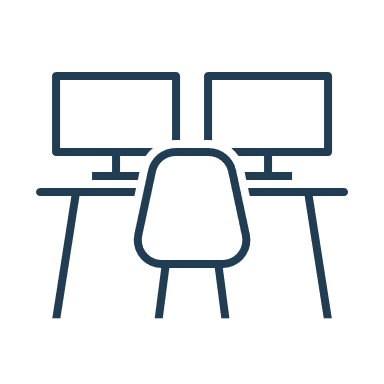 Od czego zacząć?
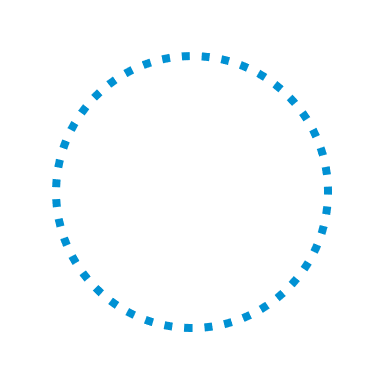 Lokalni liderzy zmian
Osoby o wysokich kompetencjach cyfrowych
Grupa będzie odpowiedzialna za całość procesu: diagnozę, określenie wizji i celów, opracowanie planu zarządzania danymi
Całością opracowania planu jak i zadaniami przygotowawczymi zajmią się eksperci
Urząd będzie odpowiedzialny jedynie za nadzór oraz udzielanie wszystkich potrzebnych informacji do wykonania zadania
⯈
Powołanie 
grupy roboczej 
lub zlecenie opracowania planu
Zlecenie na zewnątrz opracowania planu
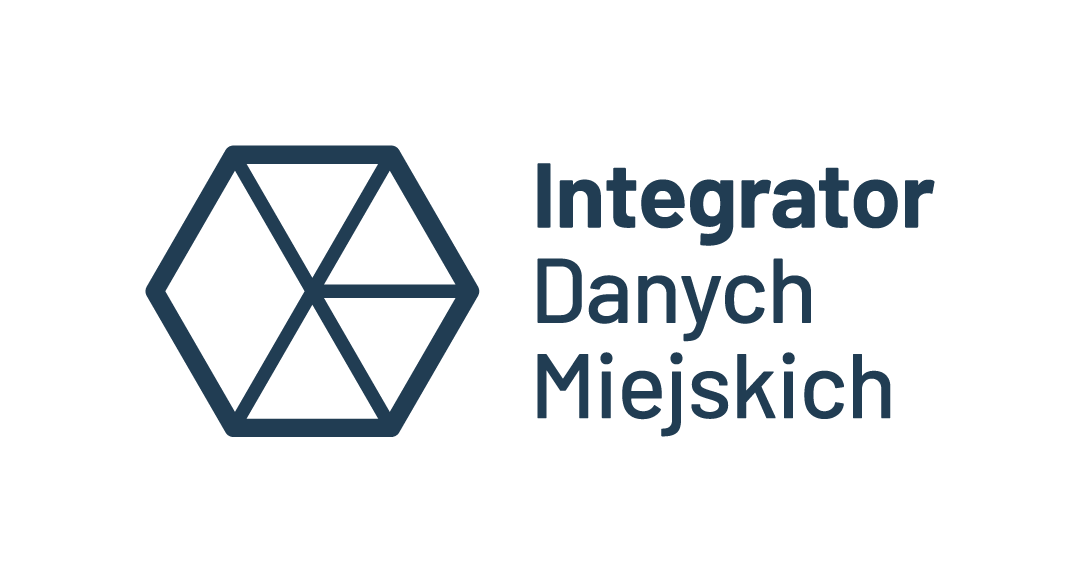 13 czerwca 2023
Jak skutecznie zarządzać danymi?
[Speaker Notes: BADANIE KOMPETENCJI CYFROWYCH PRACOWNIKÓW]
Inwentaryzacja danych
⯈ Jakimi zbiorami danych dysponuje urząd?
⯈ Kto odpowiada za gromadzenie danych?
⯈ W jakiej formie dane są gromadzone i jaki jest ich format?
⯈ Do jakiej jednostki odniesienia gromadzone są dane?
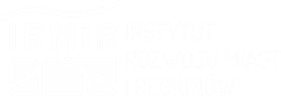 ⧫ Od czego zacząć?
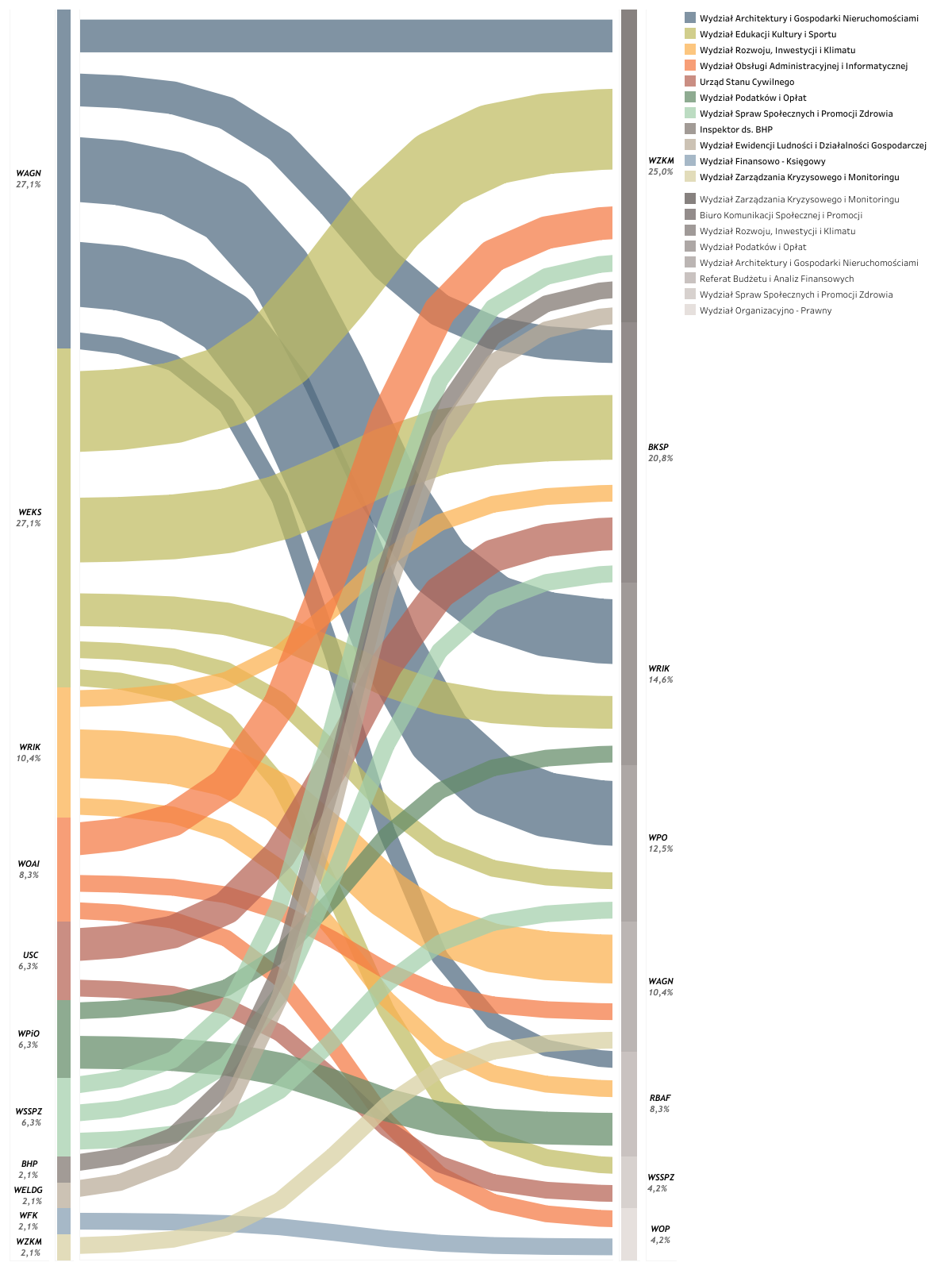 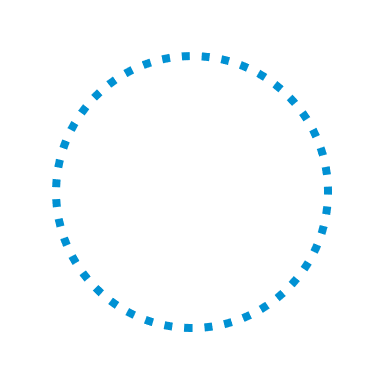 Diagnoza 
stanu istniejącego
13 czerwca 2023
Jak skutecznie zarządzać danymi?
Inwentaryzacja danych
⯈ Jakimi zbiorami danych dysponuje urząd?
⯈ Kto odpowiada za gromadzenie danych?
⯈ W jakiej formie dane są gromadzone i jaki jest ich format?
⯈ Do jakiej jednostki odniesienia gromadzone są dane?
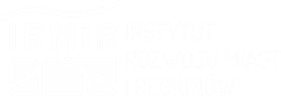 Badanie przepływów i zapotrzebowania na dane
⧫ Od czego zacząć?
⯈ Które zbiory danych są dla nas najważniejsze?
⯈ W jaki sposób dane są przekazywane wewnątrz urzędu? 
⯈ Czy osoby uprawnione uzyskują łatwy dostęp do danych, zawsze gdy go potrzebują?
⯈ Na jakie dane jest największe zapotrzebowanie?
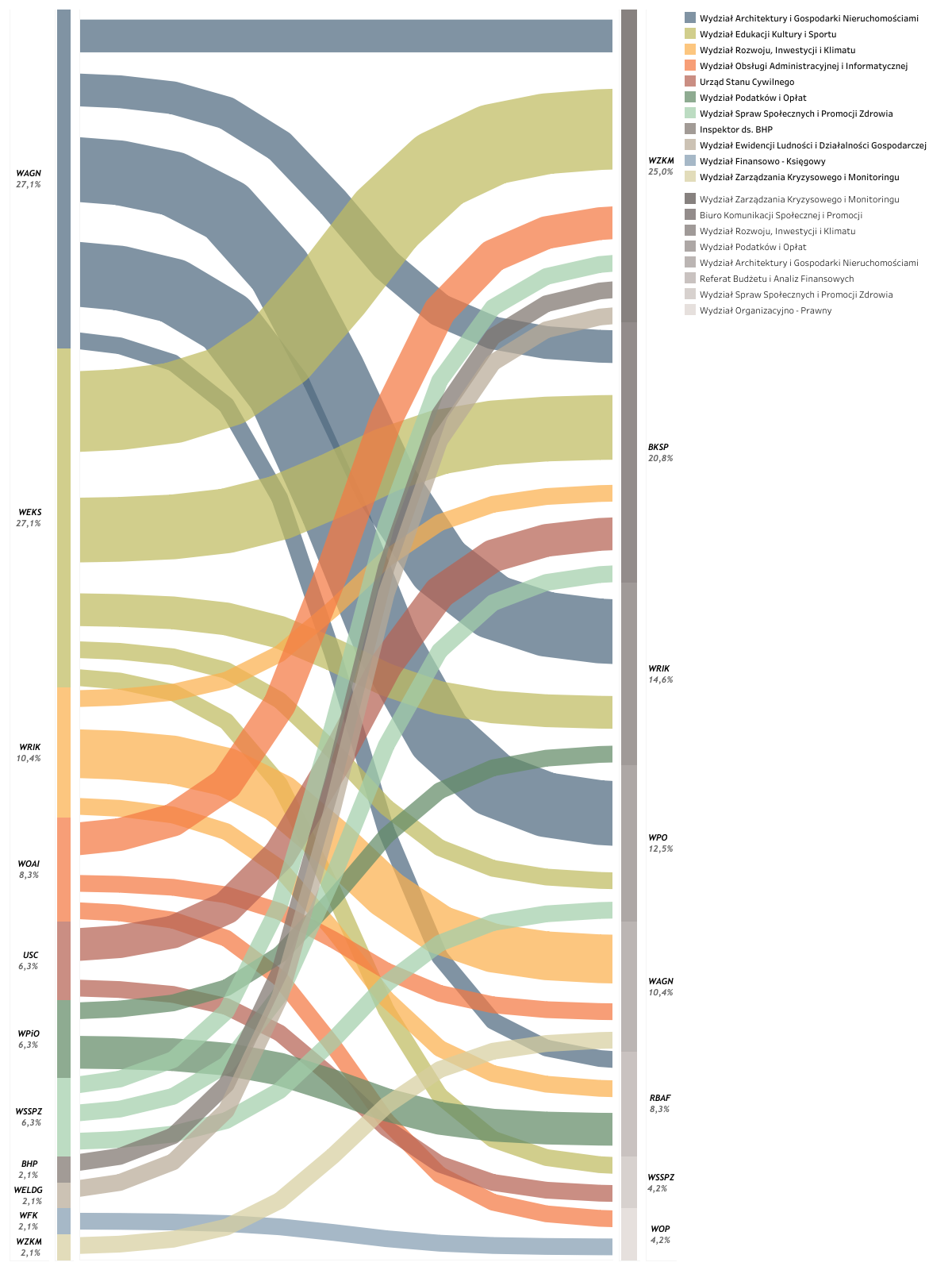 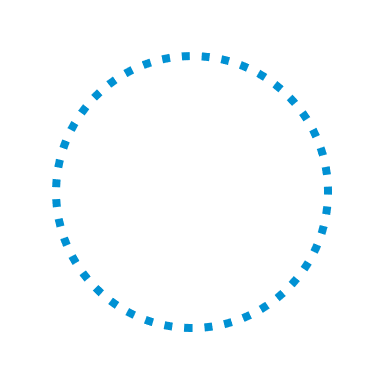 Diagnoza 
stanu istniejącego
13 czerwca 2023
Jak skutecznie zarządzać danymi?
Inwentaryzacja danych
⯈ Jakimi zbiorami danych dysponuje urząd?
⯈ Kto odpowiada za gromadzenie danych?
⯈ W jakiej formie dane są gromadzone i jaki jest ich format?
⯈ Do jakiej jednostki odniesienia gromadzone są dane?
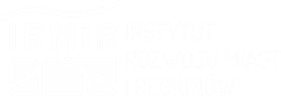 Badanie przepływów i zapotrzebowania na dane
⧫ Od czego zacząć?
⯈ Które zbiory danych są dla nas najważniejsze?
⯈ W jaki sposób dane są przekazywane wewnątrz urzędu? 
⯈ Czy osoby uprawnione uzyskują łatwy dostęp do danych, zawsze gdy go potrzebują?
⯈ Na jakie dane jest największe zapotrzebowanie?
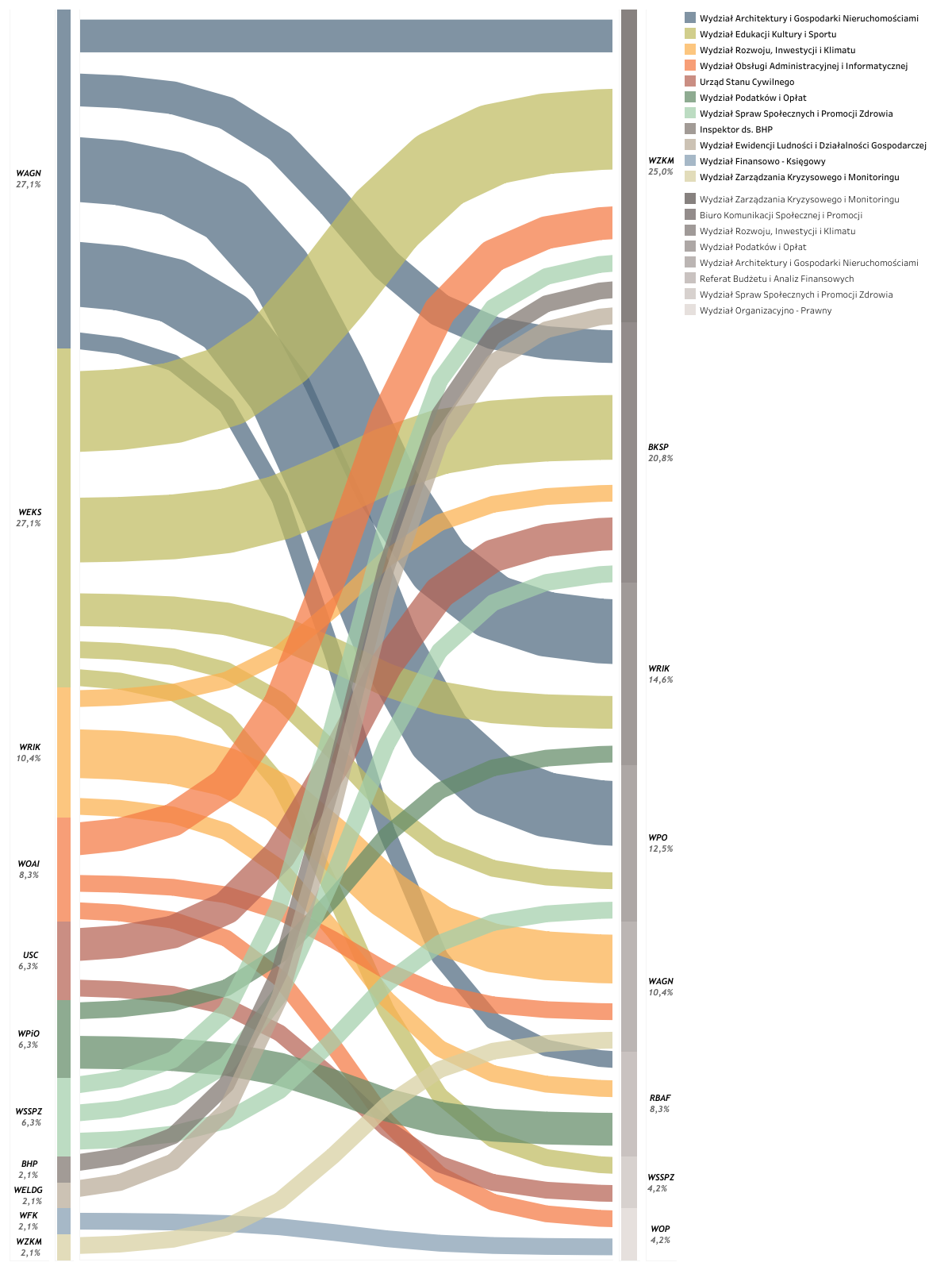 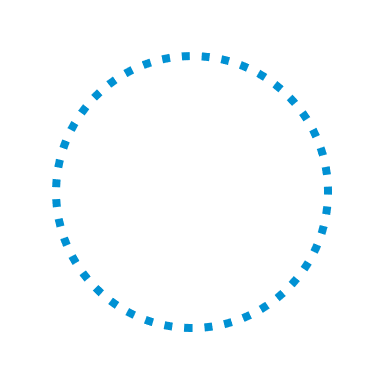 Badanie interoperacyjności  systemów informatycznych w UM
⯈ Czy jesteśmy zabezpieczeni na wypadek krytycznej awarii systemu i możemy szybko     odtworzyć zbiory danych bez utraty wartości informacyjnej?
⯈ Jakie bariery i ograniczenia posiadają aktualne systemy?
⯈ Czy dane mogą być bezpiecznie i bez zbędnej interwencji przesyłane między systemami, gdy to potrzebne?
⯈ Czy dysponujemy odpowiednimi umiejętnościami i narzędziami do wykonywania analiz, raportów i badań bazujących na danych?
Diagnoza 
stanu istniejącego
13 czerwca 2023
Jak skutecznie zarządzać danymi?
Inwentaryzacja danych
⯈ Jakimi zbiorami danych dysponuje urząd?
⯈ Kto odpowiada za gromadzenie danych?
⯈ W jakiej formie dane są gromadzone i jaki jest ich format?
⯈ Do jakiej jednostki odniesienia gromadzone są dane?
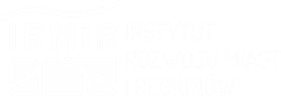 Badanie przepływów i zapotrzebowania na dane
⧫ Od czego zacząć?
⯈ Które zbiory danych są dla nas najważniejsze?
⯈ W jaki sposób dane są przekazywane wewnątrz urzędu? 
⯈ Czy osoby uprawnione uzyskują łatwy dostęp do danych, zawsze gdy go potrzebują?
⯈ Na jakie dane jest największe zapotrzebowanie?
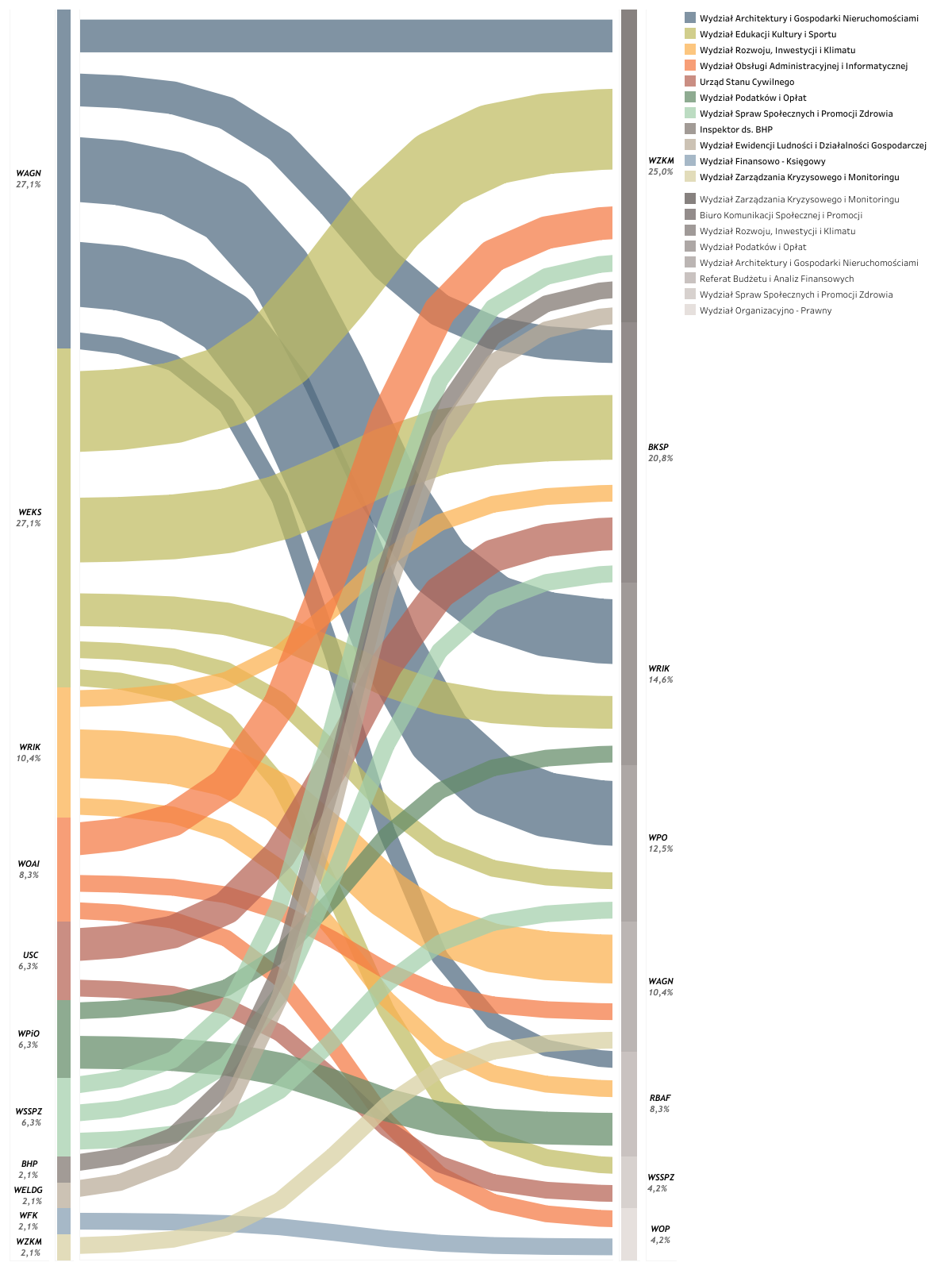 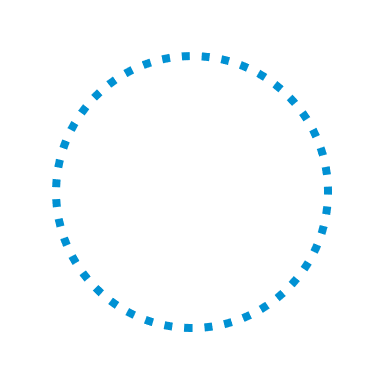 Badanie interoperacyjności  systemów informatycznych w UM
⯈ Czy jesteśmy zabezpieczeni na wypadek krytycznej awarii systemu i możemy szybko     odtworzyć zbiory danych bez utraty wartości informacyjnej?
⯈ Jakie bariery i ograniczenia posiadają aktualne systemy?
⯈ Czy dane mogą być bezpiecznie i bez zbędnej interwencji przesyłane między systemami, gdy to potrzebne?
⯈ Czy dysponujemy odpowiednimi umiejętnościami i narzędziami do wykonywania analiz, raportów i badań bazujących na danych?
Diagnoza 
stanu istniejącego
Identyfikacja kluczowych procesów wspieranych przez dane
⯈ Do jakich procesów zarządczych wykorzystywane są dane?
⯈ Które z nich są najważniejsze do poprawnego zarządzania miastem/urzędem?
⯈ Które procesy wymagają usprawnienia procedury?
13 czerwca 2023
Jak skutecznie zarządzać danymi?
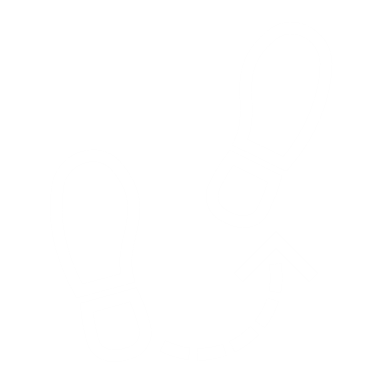 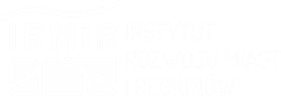 ⧫ Od czego zacząć?
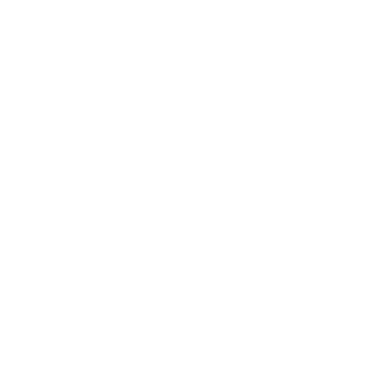 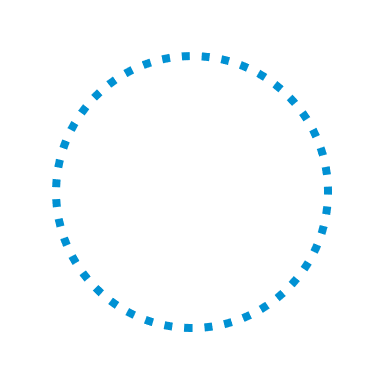 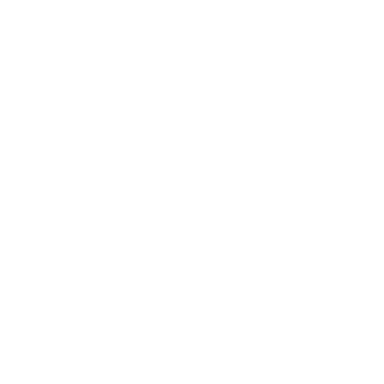 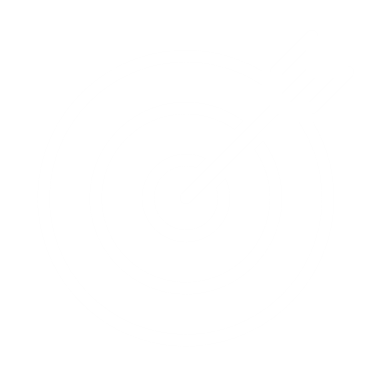 Wskazanie wizji oraz celów i efektów
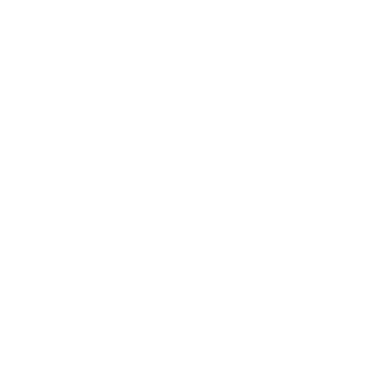 13 czerwca 2023
Jak skutecznie zarządzać danymi?
3.
Plan zarządzania danymi
Model danych
Standard organizacyjny
Standard danych
Ewaluacja
MODEL DANYCH
Zbiór najważniejszych dla urzędów miejskich danych wynikających z identyfikacji potrzeb interesariuszy, przepływów danych oraz zapotrzebowania na dane
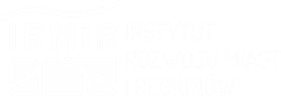 1
2
⧫ Plan Zarządzania Danymi
Model IMPLEMENTACYJNY
Model KONCEPTUALNY
13 czerwca 2023
Jak skutecznie zarządzać danymi?
Standard danych
Niskiej jakości dane uniemożliwiają efektywne ich wykorzystanie przez co konieczne jest wprowadzenie schematu gromadzenia umożliwiających ich uporządkowanie
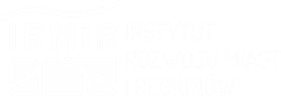 ⧫ Plan Zarządzania Danymi
dotyczy to głównie danych dla których brakuje wytycznych na poziomie krajowego ustawodawstwa
urzędy miast małych i średnich otrzymają wytyczne w jaki sposób gromadzić dane w sposób jednolity oraz umożliwiający utrzymanie danych wysokiej jakości
13 czerwca 2023
Jak skutecznie zarządzać danymi?
Standard organizacyjny
Dokument określający zasady zarządzania danymi obejmujące m.in.
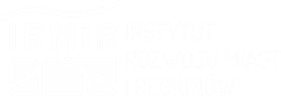 ⧫ Plan Zarządzania Danymi
13 czerwca 2023
Jak skutecznie zarządzać danymi?
Ewaluacja będzie oparta o wskaźniki bazujące na mierzalnych parametrach
ewaluacja
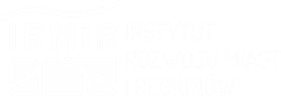 Liczba zestawów danych które uległy ustandaryzowaniu
Brak dowodów na realne korzyści wynikające z zaplanowanych działań może wpłynąć na wzrost niechęci pracowników UM do podejmowania wysiłków na kolejnych etapach wdrożeń w zakresie danych miejskich i cyfryzacji.
⧫ Plan Zarządzania Danymi
PRZYKŁADY
Liczba danych na  3 poziomie otwartości
Liczba usprawnionych procesów za pośrednictwem mapy procesów w UM
Liczba otwartych zbiorów danych
Ewaluacja powinna być realizowana w trakcie całego procesu wdrażania planu zarządzania danymi. Pomoże ona uwidocznić efekty poszczególnych działań i ocenić ich przydatność.
Liczba uczestników szkoleń z zakresu kompetencji cyfrowych
Liczba dodatkowych działań podjętych w zakresie zarządzania miastem w oparciu o dane
13 czerwca 2023
Jak skutecznie zarządzać danymi?
[Speaker Notes: Parametry wynikają z zakładanych efektów]
„
Wizja
… jest miastem zarządzanym w oparciu o rozwiązania i produkty tworzone na bazie dobrej jakości informacji o mieście przy jednoczesnym monitoringu i ewaluacji swoich przedsięwzięć. Natomiast sam Urząd Miejski jest instytucją, która działa sprawnie i efektywnie, dzięki kompetentnemu zespołowi wykorzystującemu dane, a także odpowiednio umocowanym w strukturze urzędu liderom innowacji, którzy inicjują zmiany i mają całościowy ogląd instytucji i procesów w niej zachodzących. Urząd i instytucje jemu podległe gromadzą dane w sposób ustandaryzowany co ułatwia ich wymianę, analizę oraz raportowanie.
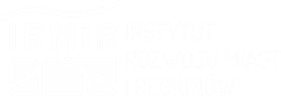 ⧫ Wizja i celePrzykład
Cele
Miasto transparentne i monitorowane - zarządzane w oparciu o dowody
Zaangażowanie interesariuszy miasta w podejmowanie decyzji w mieście
Sprawny urząd
13 czerwca 2023
Jak skutecznie zarządzać danymi?
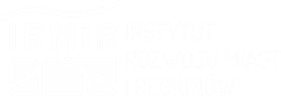 ⧫ Plan Zarządzania DanymiPrzykład
13 czerwca 2023
Jak skutecznie zarządzać danymi?
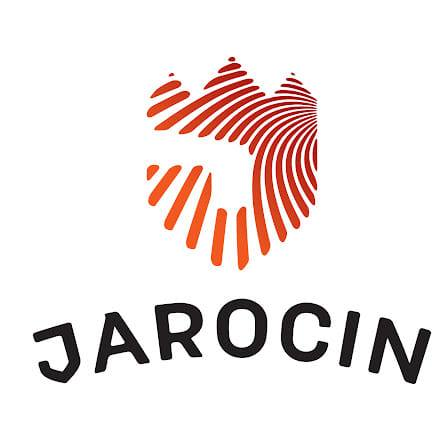 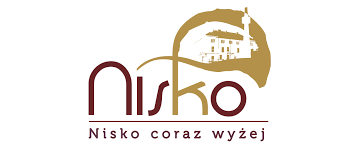 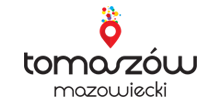 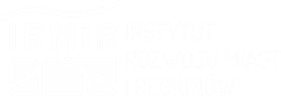 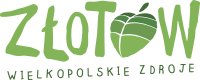 ⧫ Opracowane plany
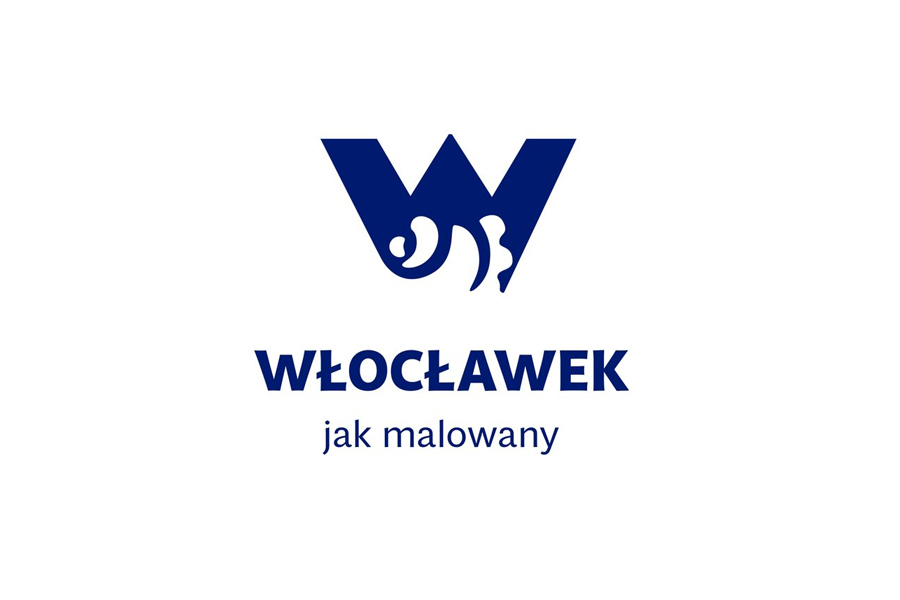 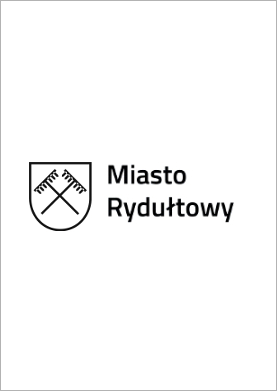 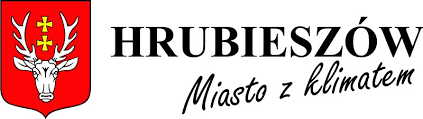 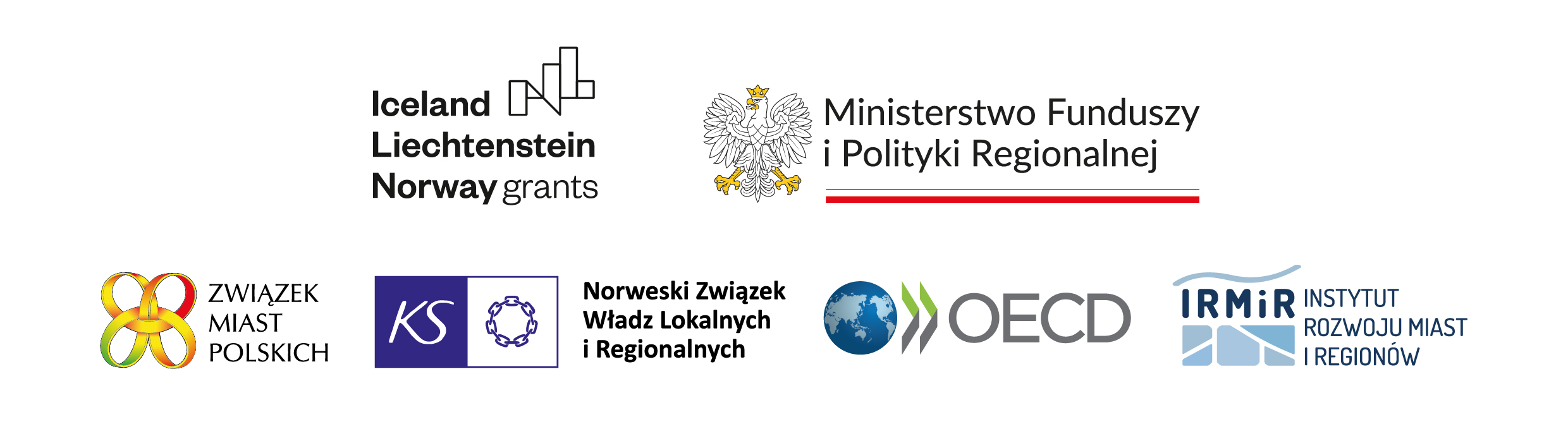 13 czerwca 2023
Jak skutecznie zarządzać danymi?
Dziękuję!
Integrator Danych Miejskich
Instytut Rozwoju Miast i Regionów
danemiejskie.pl
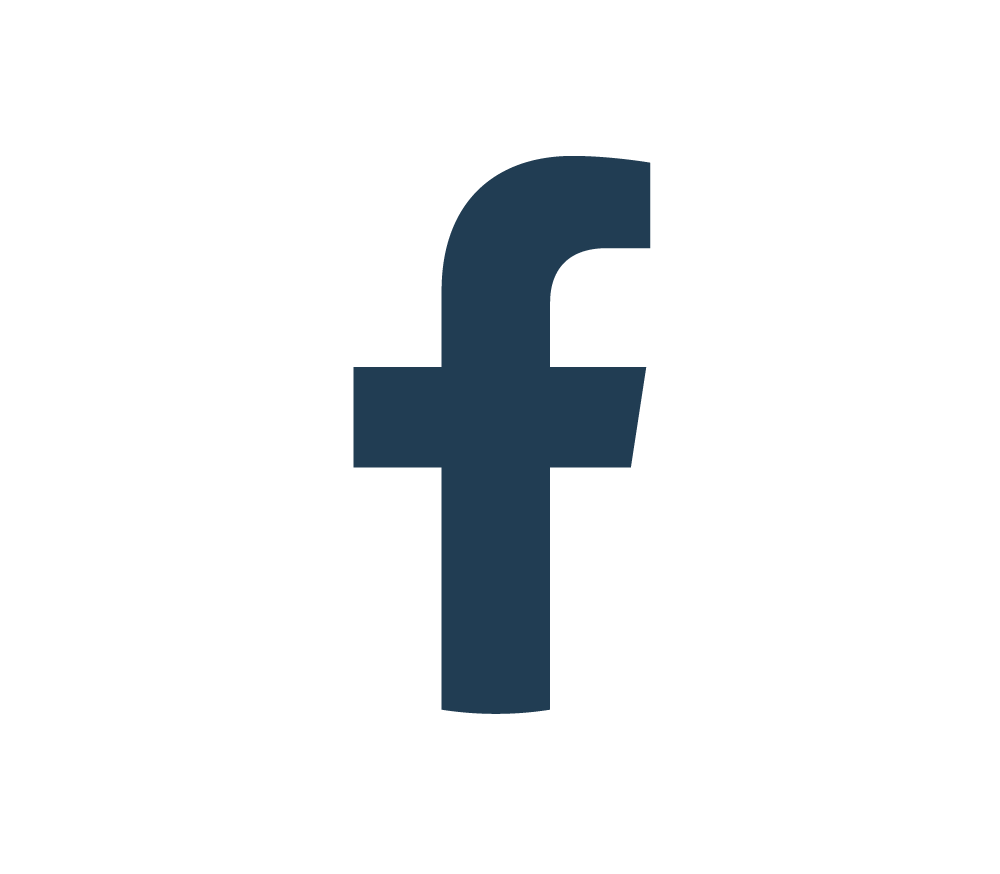 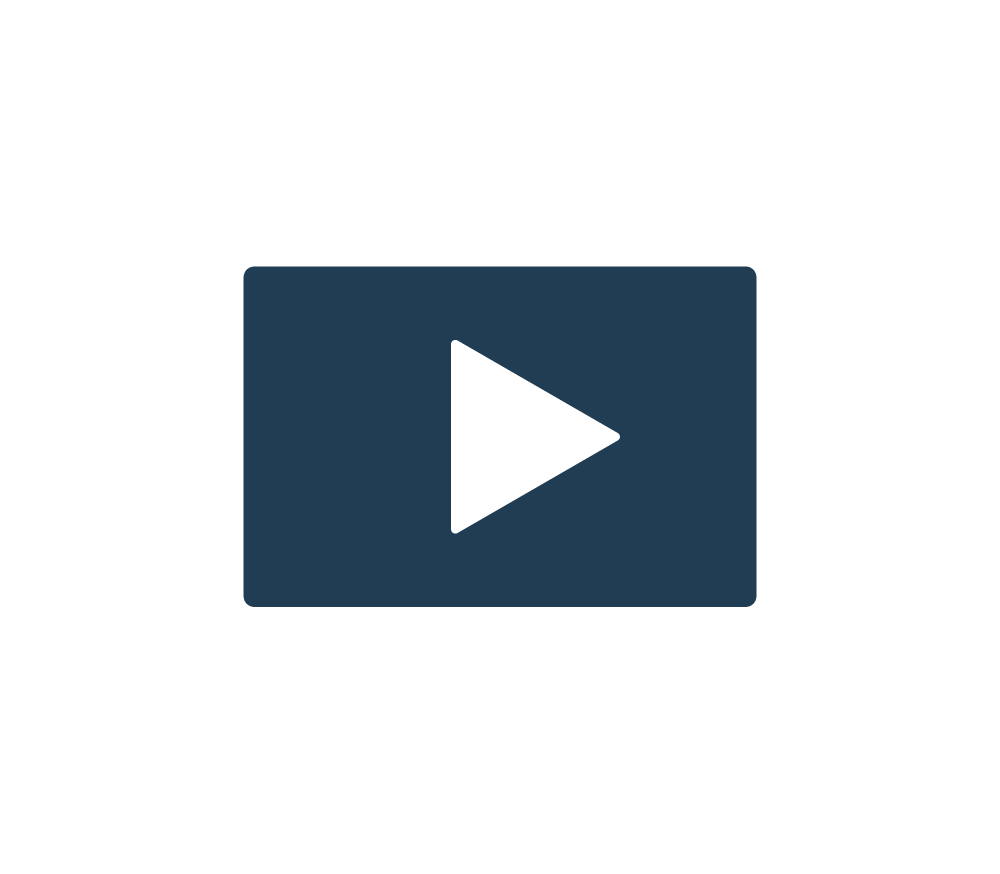 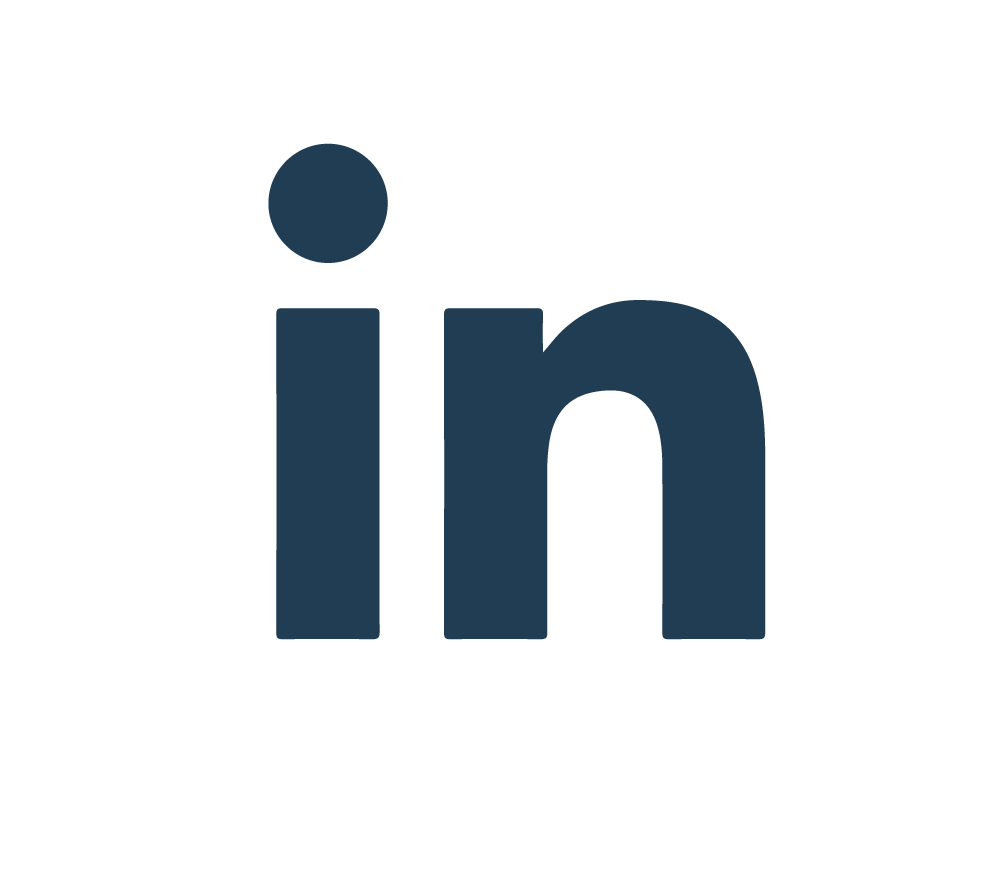